Overview of the International Charter Space & Major Disasters
PM Training USGS EROS Sioux Falls, SD -17 & 18 June 2019  Mike Budde (USGS)
History
Declaration of UNISPACE III Conference (Vienna, 1999)

The international space community is asked to initiate a programme to  promote the use of […] Earth observation data for disaster management  by civil protection authorities, particularly those in developing countries.
History
Following UNISPACE III, the Centre National d'Études Spatiales (CNES) and the  European Space Agency (ESA) initiated the International Charter.


The Canadian Space Agency CSA signed the  Charter on October 20, 2000.


Charter declared operational as of  November 1, 2000
© ESA – S. Corvaja
Charter Members
CSA
Canada
DLR
Germany
ESA  EUMETSAT
Europe
UKSA/DMC
UK
CNES
France
ROSCOSMOS
Russia
KARI
Korea
NOAA  USGS  USA
JAXA
Japan
CNSA
China
UAESA
UAE
ISRO
India
ABAE
Venezuela
INPE
Brasil
CONAE
Argentina
17 members in 2019
from 14 countries + Europe
What is the  Charter?
An International agreement among participating  Agencies to provide images/information of the  member’s Earth-observing satellites in support of  the management of major disasters worldwide.
Space agencies contribute
Priority satellite tasking
Archive retrievals
Organisation of map  production
No cost for  the User!
Disaster Types Supported
Natural events
Earthquakes
Fires
Floods  Landslides  Tropical storms  Tsunamis
Volcanic eruptions
Man-made events
Oil spills
Industrial accidents
Not covered
slow-onset disasters (e.g. droughts)  emergencies due to armed conflicts
A major disaster is a large, often sudden event with high impact in  terms of lives and/or infrastructure & environment.
Limited mandate of the Charter
The Charter only supports  the phase of immediate  response to a disaster.
Charter activations  generally last for about 1-4  weeks.
Mechanisms to Activate the Charter
Direct activation: The only bodies authorized to directly request the Charter to be  activated for a disaster occurring in their country are the ‘Authorized Users’ (AUs). They  are typically civil protection agencies, governmental relief organizations, or other  authorities with a mandate related to disaster management.
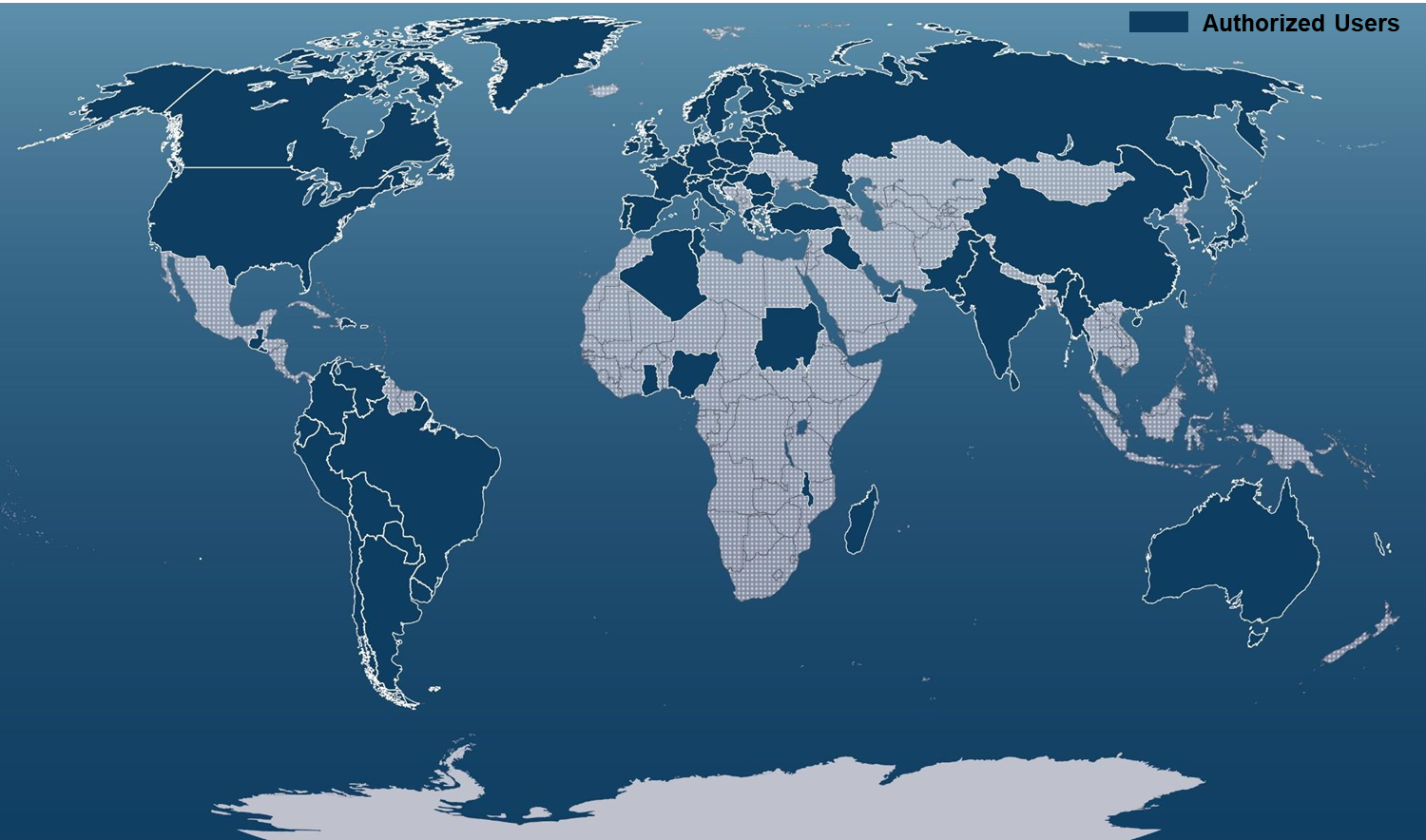 Countries with  Authorized Users

Newly added:

Zimbabwe
Thailand
Haiti
Mechanisms to Activate the Charter
Direct activation: The only bodies authorized to directly request the Charter to be  activated for a disaster occurring in their country are the ‘Authorized Users’ (AUs). They  are typically civil protection agencies, governmental relief organizations, or other  authorities with a mandate related to disaster management.
Activation via an Authorized User on behalf of a user from a country without AU:  Authorized Users can access the Charter to request support for a disaster in another  country with which they cooperate for relief purposes.
Activation via the UN for UN users: The Charter has agreements with UNOOSA and  UNITAR/UNOSAT to provide support to UN agencies. UNOOSA and UNOSAT may submit  requests on behalf of users from the United Nations.
Activation for Asia Pacific users via Sentinel Asia: Sentinel Asia is a regional  collaboration for satellite-based emergency response. Since 2009 the Charter has  granted the Asian Disaster Reduction Centre the right to submit activation requests on  behalf of national users of Sentinel Asia.
Universal Access: Conditions for becoming an  Authorized User
Universal Access was launched in  September 2012.

It allows any national disaster management authority to  become a Charter AU, provided that three basic conditions  are met:

be a national disaster management authority or its  delegated agency in that country

have the capacity to download and use maps

be able to submit and pursue an activation request in  English
Number and Type of Activations
November 2000 to May 2019:600+ Charter activations in more than 125 countries
Activation Distribution
As of December 01, 2017 – 561 Charter Activations
Some examples of  Charter activations
Flood in  Germany 2013:  Fischbeck area  after a major  dam break.

TerraSAR-X  based detection  of flooded areas
Flood in Vietnam Nov. 2017
Floods and Landslides in India, June 2013.
Product created  by the Indian  National Remote  Sensing Centre  (NRSC), ISRO
based on Indian  and American  optical imagery
Tropical Cyclone Idai in Zimbabwe, March 2019
(product by Sertit based on Pléiades data)
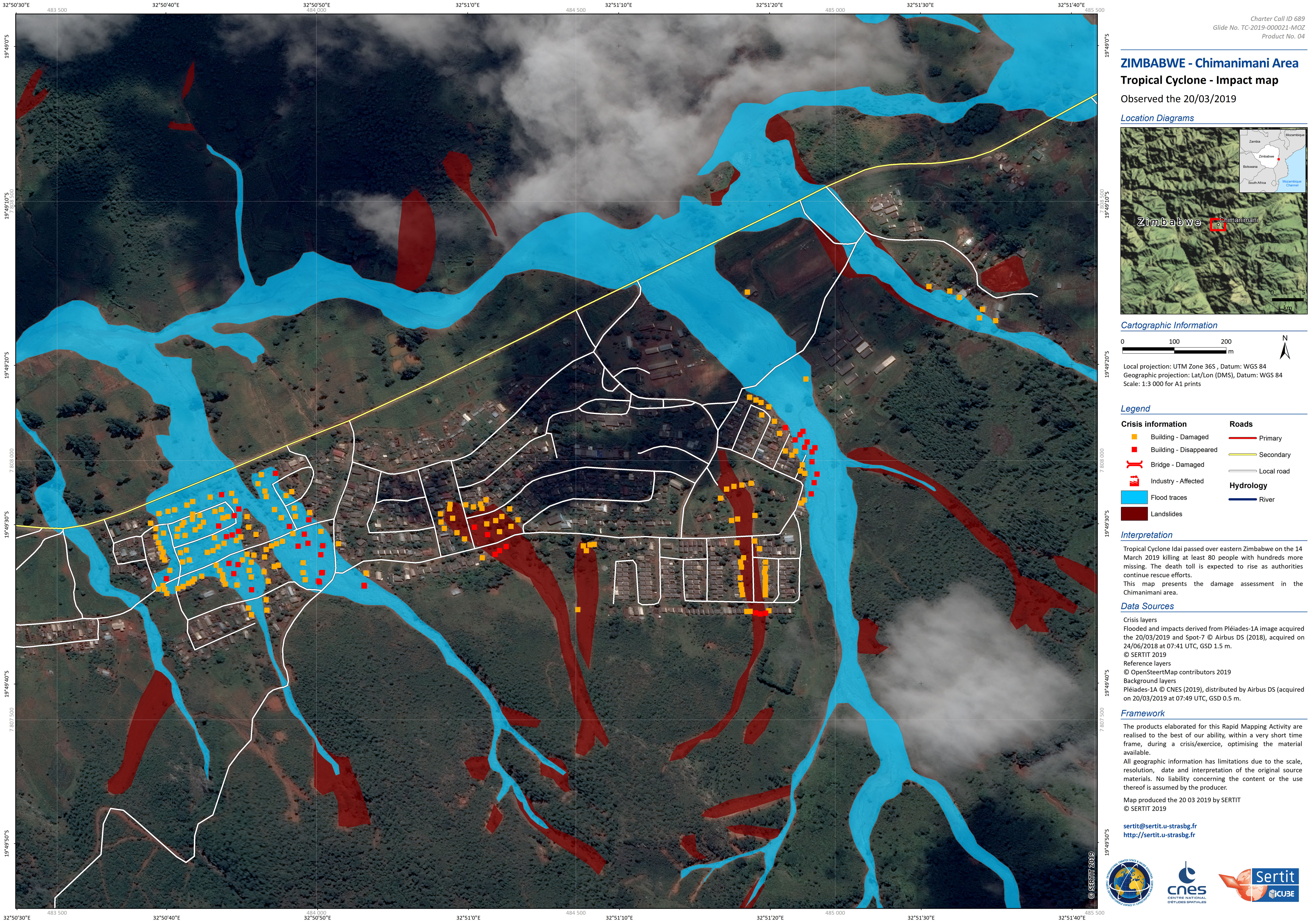 Oil Spil in the Gulf of Mexico in 2010 (product based on Radarsat-2)
Conclusions
The Charter is an agreement among participating space agencies.

Its “satellite constellation” can deliver key information that brings  benefit to disaster relief operations.

The Charter is focused on the immediate response phase.

600+ disasters have been covered since 2000 in over 125 countries  worldwide.
The Charter online
Website
www.disasterscharter.org

@DisastersChart
Follow the Charter on Twitter

Newsletter
https://www.disasterscharter.org/web/guest/news/newsletter
xx-xx-xxxx	Name Surname
www.disasterscharter.org
Emergency enquiries from users requiring direct  access to Charter resources
should be addressed to:

ExecutiveSecretariat@disasterscharter.org
General requests for information  should be addressed to
webmaster@disasterscharter.org